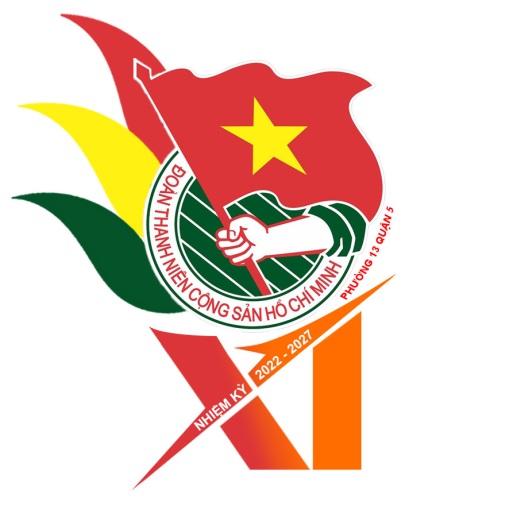 ĐOÀN PHƯỜNG 13 QUẬN 5
CHI ĐOÀN LÊ ĐÌNH CHINH
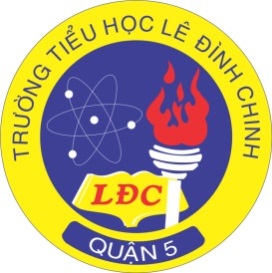 Chào mừng Đại hội đại biểu 
Đoàn TNCS Hồ Chí Minh Phường 13 Quận 5 
Lần thứ XI, Nhiệm kỳ 2022 - 2027
Trò chơi:
GIÚP ONG VỀ TỔ
Đoàn viên thực hiện:
Môn			   :
Lớp			          :
HUỲNH THỊ CẨM LOAN
TIẾNG VIỆT
1
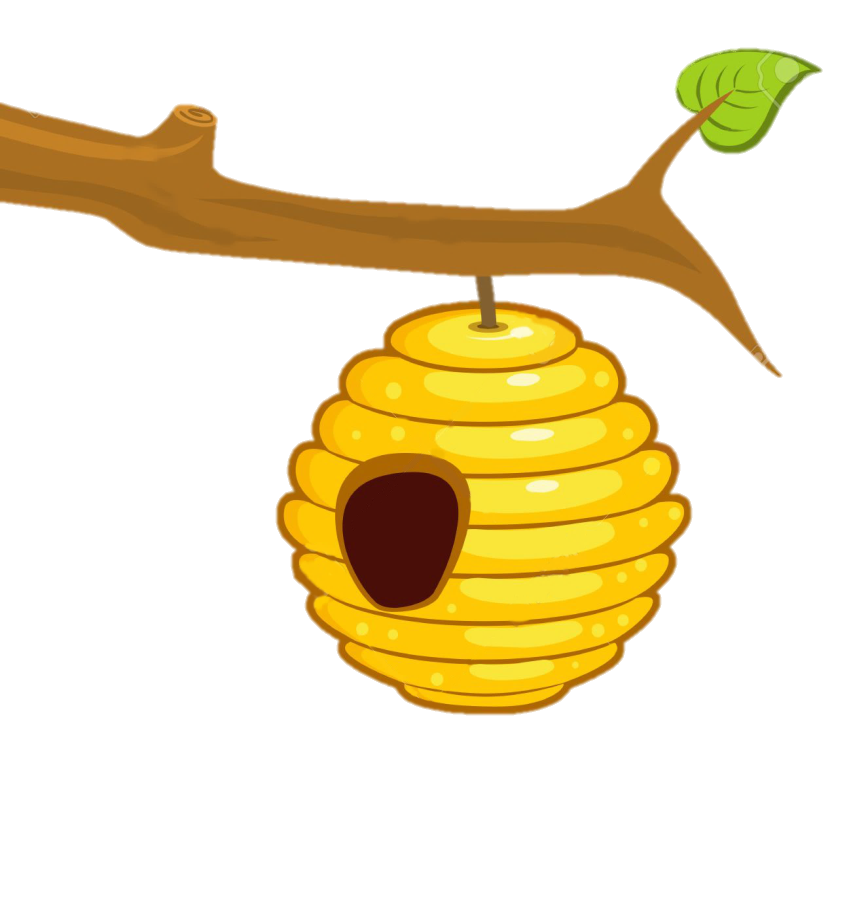 Giúp ong về tổ
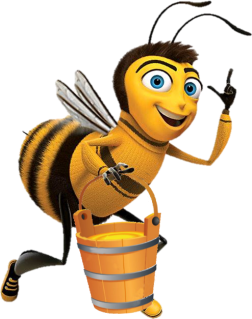 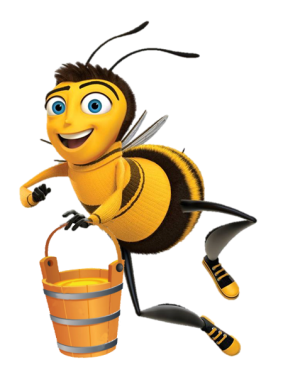 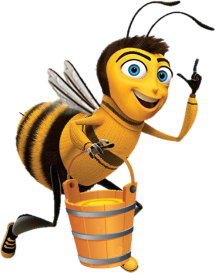 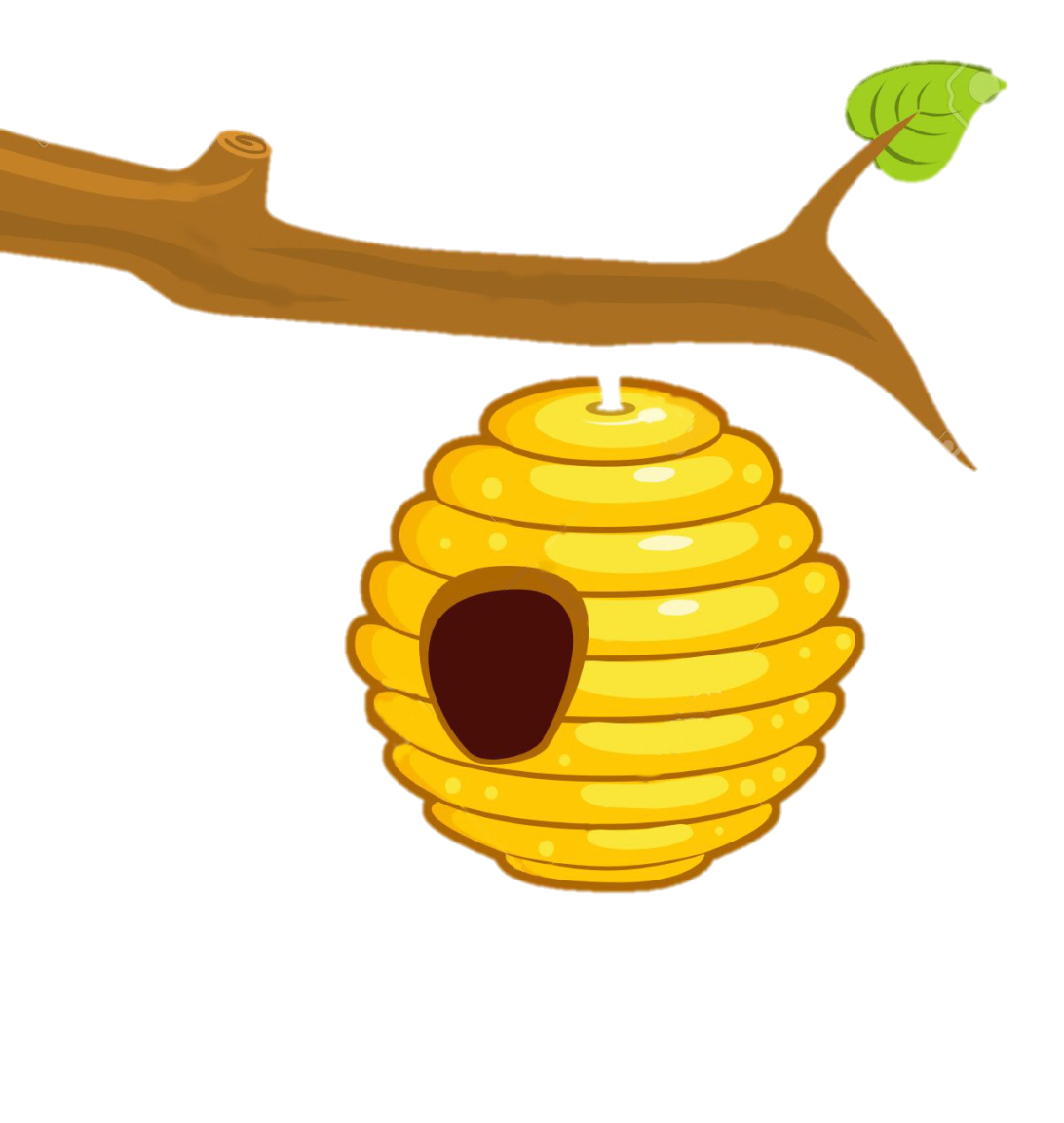 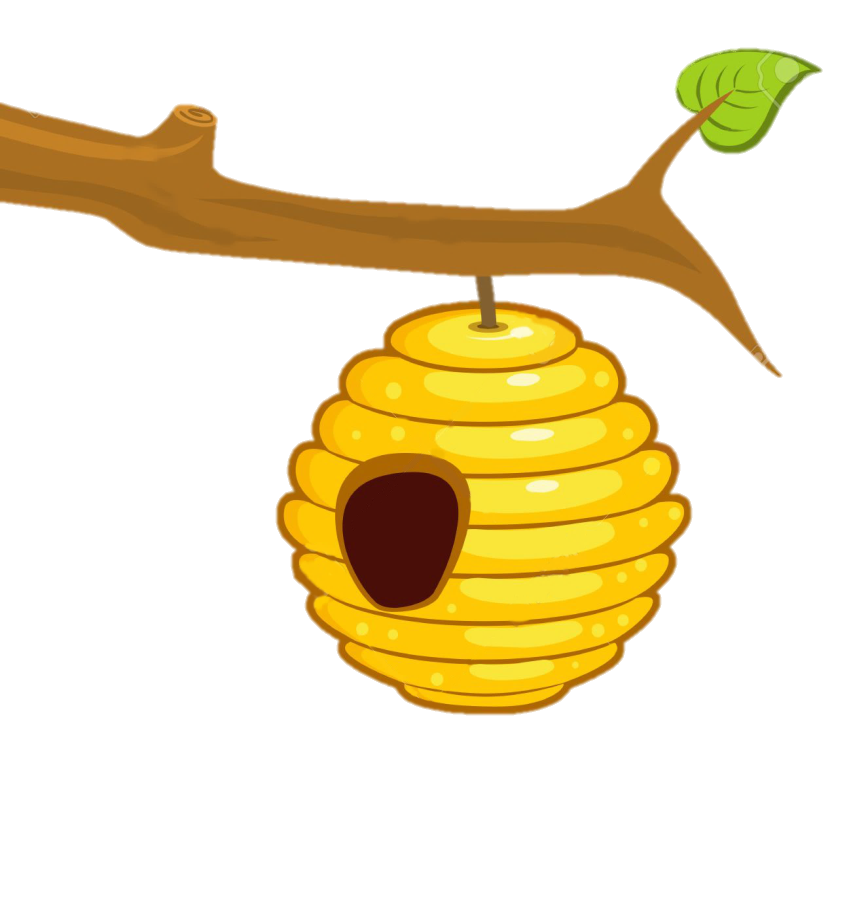 chúm chím
trong trẻo
trống trải
ch
chen chúc
tr
trẻ trung
che chở
chúm .... ím
trẻ ... ung
chen ... úc
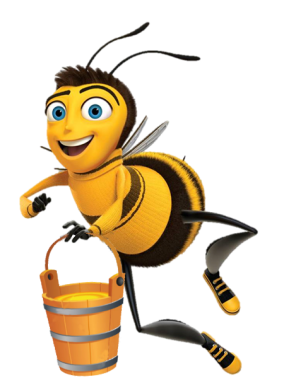 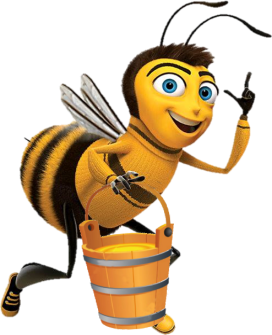 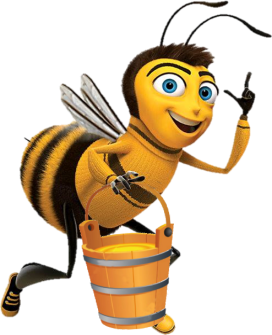 trống ...ải
trong ….ẻo
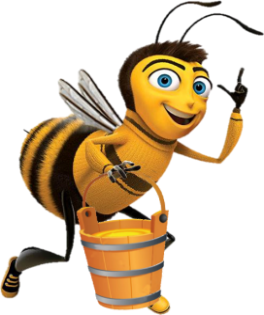 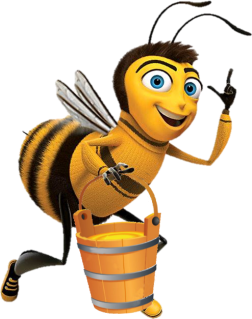 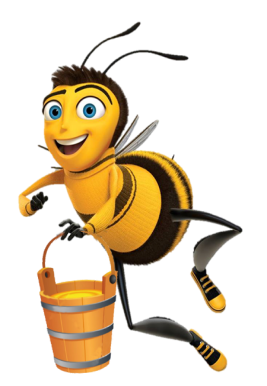 che ...ở